12 апреля в истории Кубани.Все действия с десятичными дробями.5 класс.
Учитель математики 
МБОУ СОШ № 17 г. Краснодар
Аббасова Елена Филипповна
Задачи урока:
Повторить правила  и действия с десятичными дробями.
Узнать какой след оставила дата в истории Кубани.
Выявить в классе лучших счетоводов. ( за каждый правильный пример – 1 балл)
Чтобы переварить знания, надо поглощать их с аппетитом. 
А. Франц.
Вычислить:
0,5 * 3
4,2*2
5,6*4
7,1*0
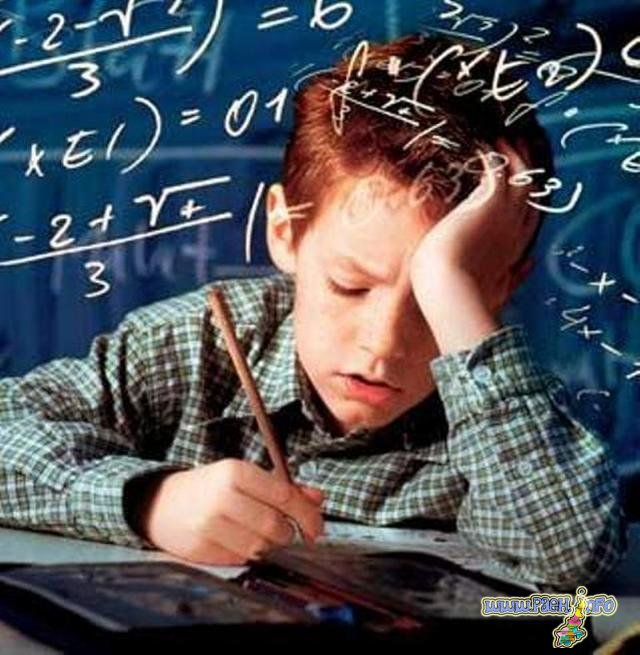 1831 г. 12 апреля - В Екатеринодаре начал работу первый городской врач штабс-капитан Шпрингер.
Решите:
0,2*0,3
2,1*1,2
1,5*0,2
2,6*3,2
4,7*3,6
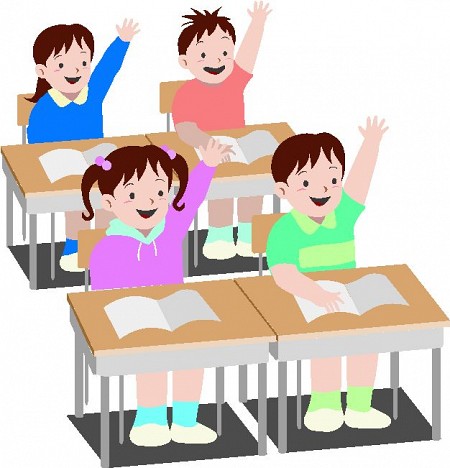 1877 г. 12 апреля-В связи с началом русско-турецкой войны 1877-1878 гг. Черноморский округ объявлен на военном положении.
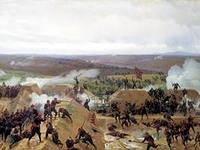 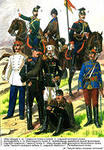 Из-за парт мы выйдем дружно,
Но шуметь совсем не нужно.
Встали прямо, ноги вместе,
Поворот кругом на месте.
Хлопнем пару раз в ладошки
И потопаем немножко.
А теперь представим, детки,
Будто руки наши - ветки.
Покачаем ими дружно,
Словно ветер дует южный.
Ветер стих. Вздохнули дружно.
Нам урок продолжить нужно.
Подравнялись, тихо сели
И на доску посмотрели.
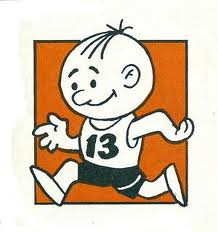 [Speaker Notes: №1627.  Математика 5 класс. Н.Я.Виленкин.]
16:0,2 + 20
25 * 0,2 – 2,5
50 – 2,5 : 0,5
45*0,2 + 1,5
15 – 0,45 : 0,05
1996 г. Законодательное собрание поддержало казачьи общества
Сессия Законодательного собрания края утвердила бюджет Кубани на текущий год. На поддержку казачьих обществ, занимающихся сельским хозяйством, выделено 4 млрд. руб. На проведение юбилейных торжеств, посвященных 300-летию войска, - 2 млрд. руб. Принят закон о льготном налогообложении казачьих обществ Всекубанского казачьего войска.
Решить уравнения.
Х-0,5 = 0,3
4,5 – а = 2,5
4,5 : у = 0,9
Х + 7,2 = 9
У * 0,2 = 16
Х : 0,1 = 100
2,3 + а = 4,6
3 * х = 0,6
2005 г. Памятник кубанскому казачеству
В столице Кубани, на площади перед администрацией Краснодарского края, состоялось открытие памятника кубанскому казачеству. Он стал символом мужества, доблести и героического прошлого казаков Кубани и зримым подтверждением позиции краевых властей, сводящейся к тому, что «Кубань - регион исторического проживания казачества».
 После церемонии освящения монумента был проведен парад казаков Кубанского казачьего войска. Особую значимость событию придал тот факт, что торжество пришлось на праздник Благовещения.
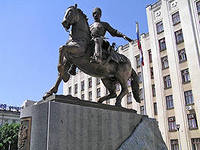 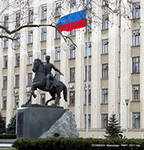 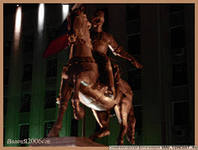 15:0,2     Кто быстрее?
34:0,1
25:0,5
2,5:5
680:2
100:0,1
27:0,03
360:0,6
250:50
12 апреля в истории: Всемирный день авиации и космонавтики.
Это особенный день — день триумфа науки и всех тех, кто сегодня трудится в космической отрасли. 
 12 апреля 1961 года гражданин Советского Союза старший лейтенант Ю. А. Гагарин на космическом корабле «Восток» впервые в мире совершил орбитальный облет Земли, открыв эпоху пилотируемых космических полетов. 
Полет, длившийся всего 108 минут, стал мощным прорывом в освоении космоса. Имя Юрия Гагарина стало широко известно в мире, а сам первый космонавт досрочно получил звание майора и звание Героя Советского Союза.
Оцени себя!
31 – максимальный балл
31-29 – вы супергерой!
28-24 – вы молодец!
23-15 – вы поработали хорошо!
14-10 - вам нужно потренироваться!
Спасибо за урок!
http://ru.wikipedia.org/wiki/Русско-турецкие_войны
http://desktop.kazansoft.ru/preview/cat7.html
http://www.slavakubani.ru/history